Mycotoxins 101Mycotoxins: Triple Threat to African Development 14 February 2013 Washington, DC
Robert E. Brackett, Ph.D.
IIT Vice President and Director
Institute for Food Safety and Health
Illinois Institute of Technology
[Speaker Notes: 45 min]
What are mycotoxins?
Mycotoxins are toxic chemicals (secondary metabolites) produced by molds
What are molds?
Microorganisms
Viruses
Bacteria
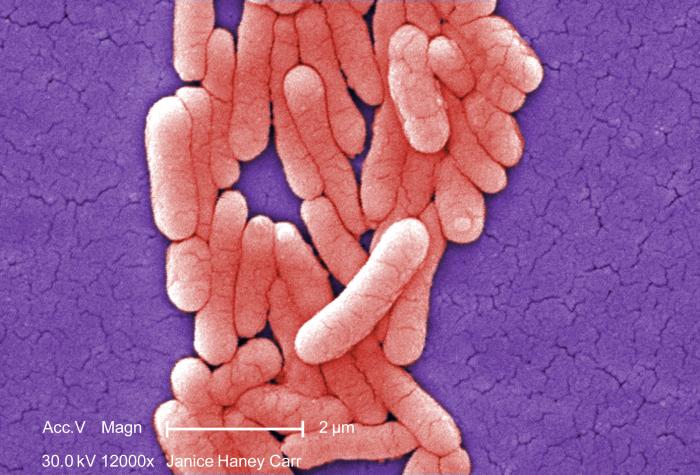 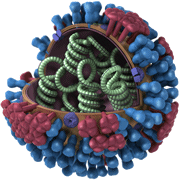 0.02-.2 µm
0.5 - 5 um
Protists
Fungi
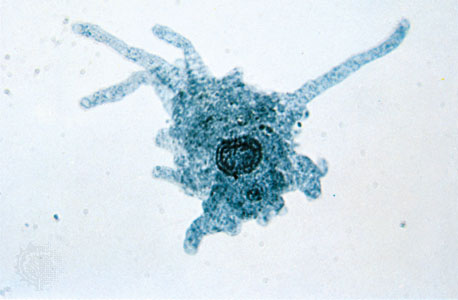 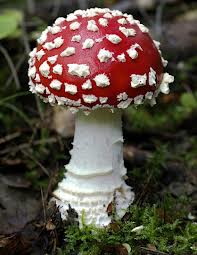 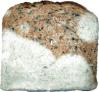 2- 10 µm*
10-20+ µm
Microorganisms
Viruses
Bacteria
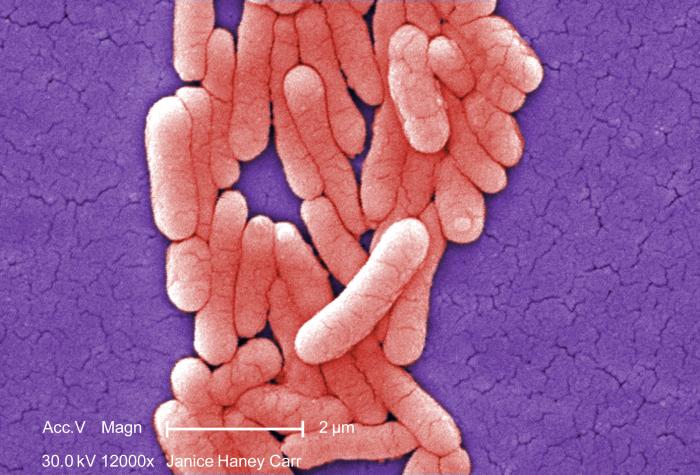 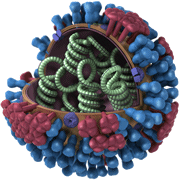 0.02-.2 µm
0.5 - 5 um
Fungi
Protists
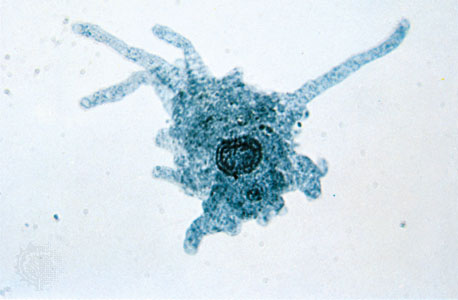 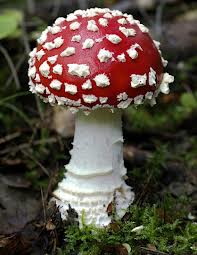 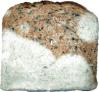 2- 10 µm
10-20 µm
Molds
Growth 
Low moisture
Wide Range of pH
Mesophilic (25~40°C; 77~104°F) and Psychrotrophic (can grow 0 ~7°C)
Most aerobic

Significance
Spoilage
Sanitation Index
Health Issues
Produce Foods
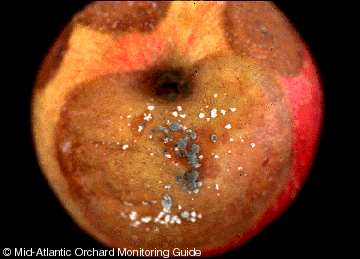 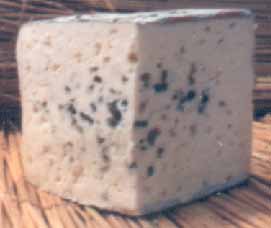 [Speaker Notes: Problem in grains
	
pH of 2.0 –8.5 – spoilage in acid products

Can grow at refrigeration temperatures, but low temps slow growth

Spoilage
	Can grow/spoil in lower Aw/higher NaCl content foods, but do not compete well with bacteria

Mycotoxin Production
	AFLATOXINS are concinogenic
	Mainly produced on grain and nut products
	Feeding high moisture corn to dairy cattle can cause aflatoxins to show up in milk
Aflatoxins – Aspergillus Flavis – carcinogenic
Rye – Ergot – Claviceps purpurea – neurotoxin

Toxin effects – carcinogenic, liver damage, neurotoxins, rashes, kidney damage

Mold Allergies

Sanitation Index
	Yeast and molds are less resistant to sanitizers therefore if they are present, sanitizers are not working

Foods
	Blue cheese, Brie, Roquefort, Sake]
Major Mycotoxins of Concern
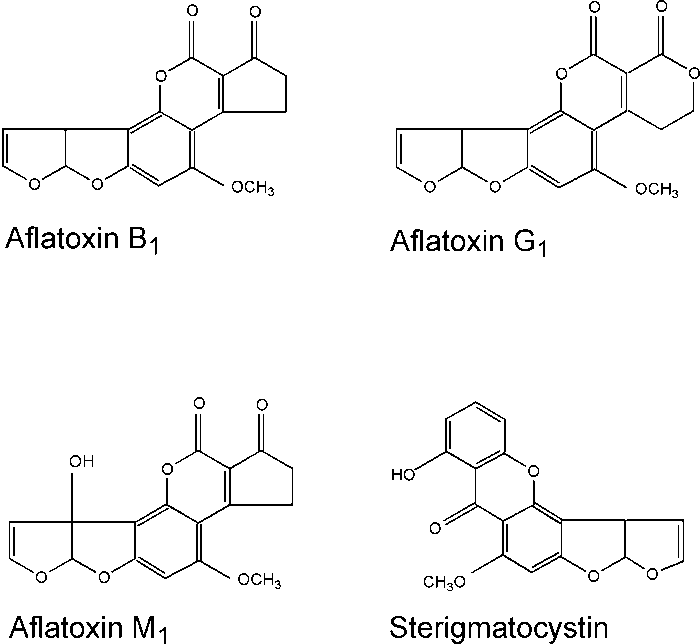 Major Mycotoxins
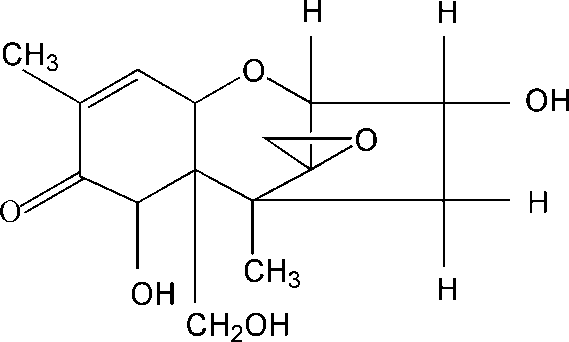 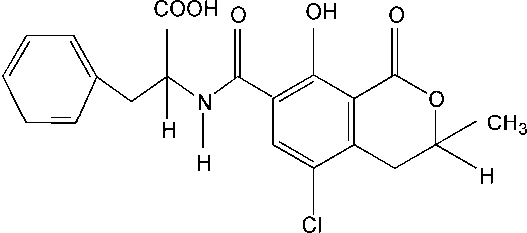 Ochratoxin A
Aspergillus ochraceous
Penicillium spp.
Trichothecenes[Vomitoxin  (DON)]
Fusarium graminearum
Aflatoxins
Aspergillus flavus
Aspergillus parasiticus
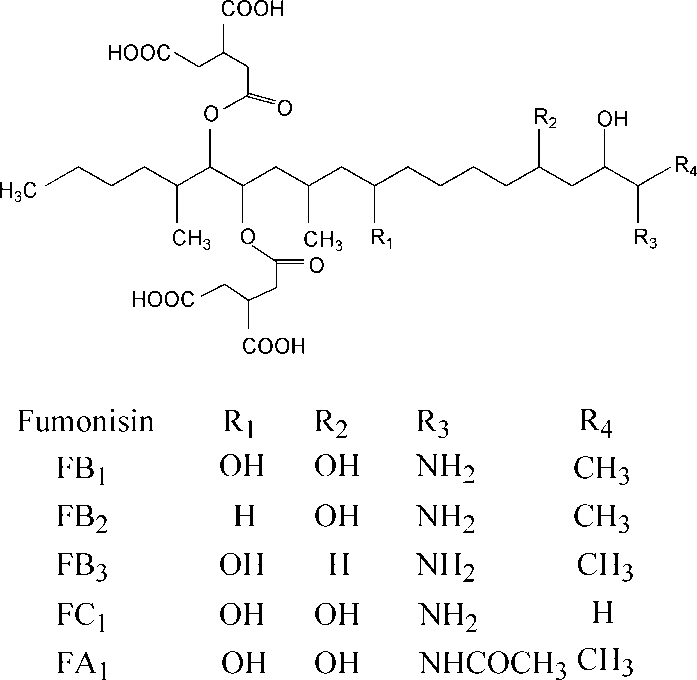 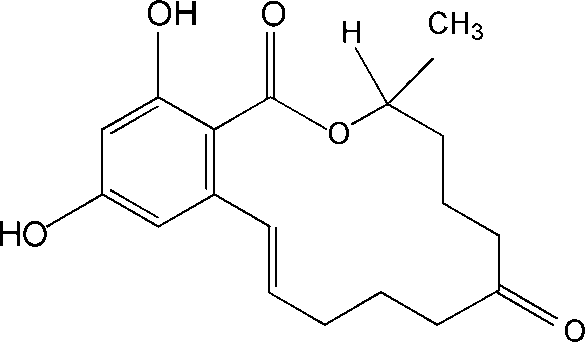 Fumonisins
Fusarium verticillioides
Zearalenone (F-2 Toxin)
Fusarium graminearum
Toxicity of Major Mycotoxins
[Speaker Notes: Widespread in food commodities
Broad toxicity]
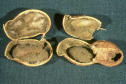 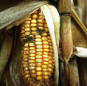 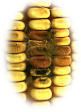 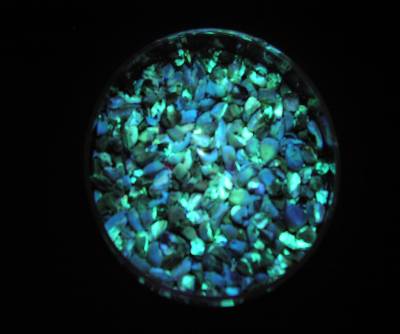 Why be Concerned About Mycotoxins as a Global Food Safety Issue?
Why are mycotoxins important?
Usually ingested in contaminated foods and feeds.
Why are mycotoxins important?
Usually ingested in contaminated foods and feeds.
Most are not destroyed in normal cooking procedures.
Why are mycotoxins important?
Usually ingested in contaminated foods and feeds.
Most are not destroyed in normal cooking procedures.
They can cause cancer, birth defects, liver damage, and nervous tissue damage, etc.
Why are mycotoxins important?
Usually ingested in contaminated foods and feeds.
Most are not destroyed in normal cooking procedures.
They can cause cancer, birth defects, liver damage, and nervous tissue damage, etc.
Usually no treatment for mycotoxin poisoning
Why are mycotoxins important?
Usually ingested in contaminated foods and feeds.
Most are not destroyed in normal cooking procedures.
They can cause cancer, birth defects, liver damage, and nervous tissue damage, etc.
Usually no treatment for mycotoxin poisoning
Significant economic and trade issue.
[Speaker Notes: Annual losses in the USA and Canada, arising from the impact of mycotoxins on the feed and livestock industries, are of the order of $5 billion]
Why are mycotoxins important?
Usually ingested in contaminated foods and feeds.
Most are not destroyed in normal cooking procedures.
They can cause cancer, birth defects, liver damage, and nervous tissue damage, etc.
Usually no treatment for mycotoxin poisoning
Significant economic and trade issue.
~25% of food crops affected by mycotoxigenic molds*
 Global losses of foodstuffs due to mycotoxins are in the range of 1 billion tons per year*
*FAO
[Speaker Notes: Annual losses in the USA and Canada, arising from the impact of mycotoxins on the feed and livestock industries, are of the order of $5 billion]
Why are mycotoxins important?
Usually ingested in contaminated foods and feeds.
Most are not destroyed in normal cooking procedures.
They can cause cancer, birth defects, liver damage, and nervous tissue damage, etc.
Usually no treatment for mycotoxin poisoning
Significant economic and trade issue.
Global public health and economic problem
[Speaker Notes: Annual losses in the USA and Canada, arising from the impact of mycotoxins on the feed and livestock industries, are of the order of $5 billion

It is estimated that 25% of the world's food crops, including many basic foods, are affected by mycotoxin producing fungi. A ccording to FAO estimates global losses of foodstuffs due to mycotoxins are in the range of 1 billion tons per year. (FAO)]
Acknowledgements
UW Food Research Institute Staff
 Jae-Hyuk Yu
Chuck Czuprynski
Thank you!
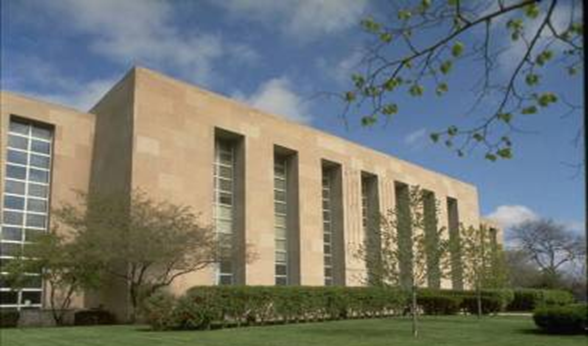